Health Center Revenue Cycle
ICD-10 Next Steps, Resources
1
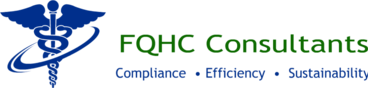 David P Wagner, MHCM
FQHCConsultant@gmail.com
Definitions and Acronyms Used
Community Health Centers (Includes all 330 grantees)
Look-A-Likes (LAL)
In-Scope Services (Table 5)

Revenue Cycle
Uniform Data System Report (UDS)
Prospective Payment System (PPS)
Wrap-Around Payment (WRAP)

HCPCS/CPT/ICD-10
2
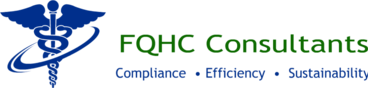 Revenue Cycle –         6 Points of ICD-10 Impact
Front End
Visit Documentation
Charge Capture
Coding
Charge Entry
Claims Transmission
Payment Posting
Denial Management
Working Accounts Receivable
3
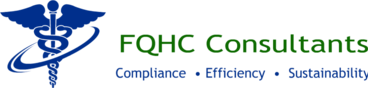 Revenue Cycle – Front End
Pre-Visit – Before the patient presents to the office for his/her appointment
Scheduling – Establish Reason for Visit
Eligibility Verification

Patient Registration – As the patient presents to the office for his/her appointment
Complete Paperwork
Present Insurance Card
Re-validate Eligibility
4
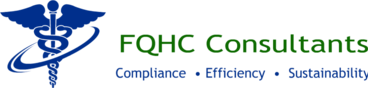 Revenue Cycle – Visit Documentation
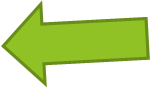 Reason for Visit
Pertinent Family/Personal Medical History
Physical Exam
Differential Diagnosis (includes test review)
Treatment Plan
Personalized Patient Care Plan
5
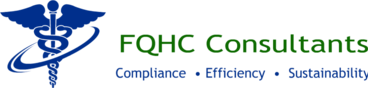 Revenue Cycle – Charge Capture
All aspects of Entire Encounter are Captured Properly
Level of Service – Type of Service
Diagnostic Testing Performed
Wellness Services Performed
Counseling Performed
Includes Non-Billable Data Capture for UDS
6
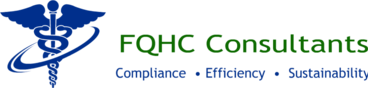 Revenue Cycle - Coding
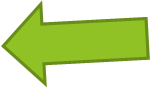 All charges captured are coded properly to the actual service delivered
ICD10 coding is done at the most specific level
ICD10 coding is matched properly to the charges (even those “charges” that are captured solely for the submission of data**

** The health center MUST understand completely how its UDS report is prepared from the data in the database to ensure data is captured properly at this stage of the revenue cycle.
7
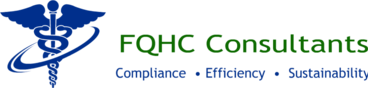 Revenue Cycle – Charge     Entry
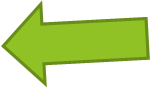 Although coding and charge capture was performed, one last step is required to verify the data is entered in the proper format for prompt and maximum payment as well as UDS reporting
This stage includes:
Validating all CPT / HCPCS codes have appropriate ICD10 diagnosis codes attached, in the right order
Ensuring coding is proper to the insurance to be billed
8
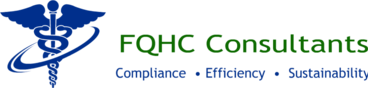 Revenue Cycle – Claims Transmission
Scrubbing claim through clearinghouse
Submit and review the claim at the clearinghouse level
This will indicate any ICD10 major errors but will not indicate errors such as incorrect ICD10 paired to procedure codes
Incorrect insurance plan being submitted to will show here

NOTE:  While the clearinghouse can identify an incorrectpairing of codes, they cannot generally recommend the correct pairings as they do not employ coders.
9
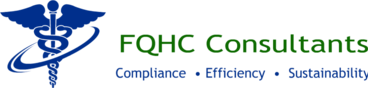 Revenue Cycle – Payment Posting
Payment posting done by Electronic Remittance Advice (ERA) is much faster, easier, and efficient
Payment posting done by Electronic Remittance Advice is potentially troublesome causing lack of reimbursement
Payments can be reduced or denied erroneously
Harder to spot reduced payments due to automated processing of payments when ERA is utilized
NOTE: Ensure UCR files are loaded, kept current, and monitored during payment posting so any payment  variances are either manually or preferably automatically flagged for review.
10
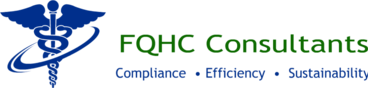 Revenue Cycle – Denial Management
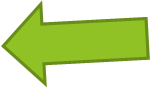 A continuous stream of information on submitted claims is returned (daily, weekly, with payment)
All denials should be tracked with metrics applied to consistently improve the system – Group Per Revenue Cycle Category
Front-End Processing Denials
Charge Capture Denials
Coding Denials
Claim Processing Denials
11
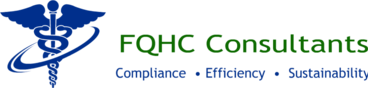 Revenue Cycle – Working Accounts Receivable
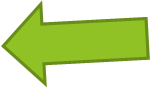 Work quickly and continuously
Develop procedures for ICD-10 related denials
Watch for patterns/trends in matching ICD-10 codes with CPT/HCPS codes
Watch for shifts in these patterns once patterns emerge
Monitor payer to payer
Track problems and issues by payer and by category (i.e., ICD-10/Procedure code matching; UCR denials; processing issues
12
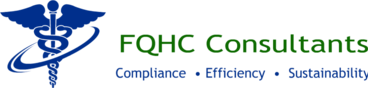 Consider a 360 Audit
Some highly performing health centers use a 360 program for quality improvement/quality assurance
Consider reviewing at least 5 patient encounters per quarter per provider 
from the time the appointment was set 
until the time the funds received from the visit are accounted for in the daily deposit including all copays and deductibles paid by the patient.
These 360 audits include information from the financial, operational, and provider perspectives and can double as peer review for provider privileging
13
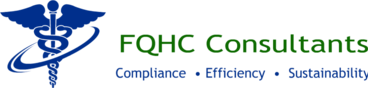 PPS System for Health Centers (Updated Feb/2016)
New Patients, Initial Patient Preventive Exam, Initial Annual Wellness Exam and Subsequent Annual Wellness Exams are paid over 30% higher PPS.
Grandfathered Tribal (GFT) FQHCs are in a different category and should be handled as directed previously by CMS.
Use of the “G-Codes” required in combination with the proper ICD-10 codes
An IPPE should only be coded with the ICD-10 appropriate for preventive care
An AWV should only be coded with the ICD-10 appropriate for wellness care
This leaves injury and diagnosis codes open for other visits

THIS IS NOT A CODING WEBINAR – CHECK CODING WITH YOUR LOCAL MEDICARE CARRIER, MEDICAID, and PAYERS
14
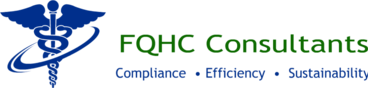 PPS System for Health Centers - continued
G codes:
G0466 - FQHC visit, new patient 
G0467 - FQHC visit, established patient 
G0468 - FQHC visit, IPPE or AWV 
G0469 - FQHC visit, mental health, new patient 
G0470 - FQHC visit, mental health, established patient
G0008 – Influenza Vaccine
G0009 – Pneumococcal Vaccine
G0010 – Hepatitis B Vaccine
15
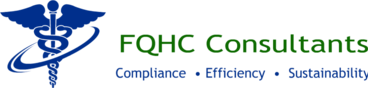 PPS System for Health Centers - continued
Multiple Visits on Same Day Allow Separate Payment (IF ICD-10 and CODE indicate such)
Separate payment allowed for:
Subsequent Illness or Injury 
Mental Health Visit (careful with coding if same day as an illness exam)
Diabetes Counseling and Medical Nutrition Services (DSMT)*  (very tricky billing for this- must be certified)
Separate payment not allowed for:
Transitional Care Management (TCM)
Chronic Care Management (CCM)
Many Screenings including Glaucoma, Prostate, Breast
NOTE: These services are paid in the PPS rate but it is important to process them through the system for proper documentation.
16
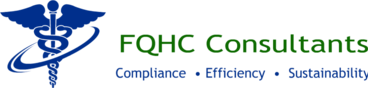 Assessing ICD-10at Your Health Center
Assess your ICD-10 Implementation and its impact on the Revenue Cycle (and required reporting) by establishing Key Performance Indicators (KPI)
Address Opportunities for Improvement
Troubleshoot issues identified during your assessment
Develop and deploy tactics like system enhancements and staff training to continuously maximize reimbursement
Maintain Your Progress and Keep Up to Date on ICD-10
17
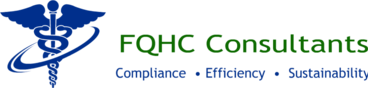 Assessing Your Progress Establish KPIs
Requests for Additional Information
Daily Charges/Claims
Clearinghouse Edits
Incomplete or Missing Charges
Incomplete or Missing Diagnosis Codes
Use of Unspecified Codes
Medical Necessity Pass Rate
Establish KPIs Important to Track
Days to Final Bill
Days to Payment
Claims Accepted/Rejected rates
Claims Denial Rate
Reimbursement Rate
Coder Productivity
Volume of Coder Questions
18
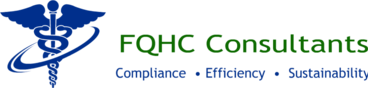 Assessing Your ProgressEstablish Baseline for KPIs
Find pre-ICD-10 baseline data on chosen KPIs from your information at hand
You may have in old reports from your health center
You may be able to mine data from your current practice management system (PMS)
Outside sources may have pre-ICD-10 baseline data on your practice
Claims clearinghouses
Third-party billers
System vendors
19
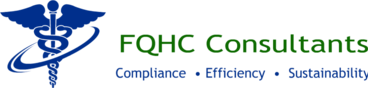 Assessing Your ProgressCollect, Organize, Report
Create a process for gathering ICD-10 feedback data
Consider creating a 360 analysis on a number of patients per month
Review reports with your current PMS system that may yield data
Check with billing agency used for data 
Organize data and have ready the pre-ICD-10 performance, periodic performance, and metric established by QI/QA
Report the information in an operational dashboard 
Track the data and compare to baselines
Continuously report on the periodic basis established by your QI/QA committee
20
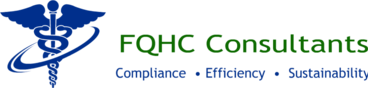 Addressing Your Findings --Check Clinical Documentation and Code Selection
Review documentation prior to October 2015 and the current record to identify any trends or correlations between errors and actual data entered into records
Are there differences in documentation structure or required content?
Are vendor templates, provider preferences, or payer requirements creating any documentation anomalies?
Does the record support the selection of the procedure and diagnosis coding?
21
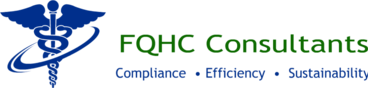 Addressing Your Findings --Understand Your Processes for Code Selection
Who selects diagnosis codes?    Who ensures the codes are appropriate/compliant?
Clinicians
Billers
Certified Coders
Vendors (billing agents)  (Be sure to account for ALL IT SYSTEMS at every point of the revenue cycle)
22
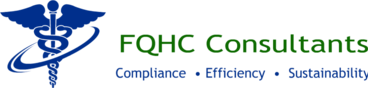 Addressing Your Findings --Provide Educational Resources for Clinicians and Staff
Official CMS Educational Resources
https://www.cms.gov/Medicare/Coding/ICD10/ProviderResources.html
Specialty Resources Guide
https://www.cms.gov/Medicare/Coding/ICD10/Downloads/ICD10SpecialtyResourcesGuide20151123.pdf
Coding and Clinical Documentation
https://www.cms.gov/Medicare/Coding/ICD10/ICD-10-Coding-Resources.pdf
23
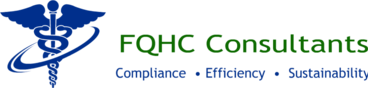 Addressing Your Findings --Check for Systems Issues
Verify that all systems have implemented ICD-10
Review how the UDS reporting is performed specifically inside of your system(s)
If you have disparate systems (i.e., a separate dental and medical record that are not feeding through a centralized data system) check the interfaces to ensure coding is properly coming across
Monitor shifts on Table 6A and 6B between 2014, 2015, and your current UDS reports
24
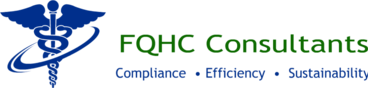 Helpful Resources
http://bphc.hrsa.gov/programrequirements/policies/pin201401.html 

http://bphc.hrsa.gov/programrequirements/centerguide.html
 
http://www.nchph.org/training-and-technical-assistance/ 

https://www.cms.gov/Medicare/Medicare-Fee-for-Service-Payment/FQHCPPS/Downloads/FQHC-PPS-Specific-Payment-Codes.pdf

https://www.cms.gov/Regulations-and-Guidance/Guidance/Manuals/downloads/bp102c13.pdf
25
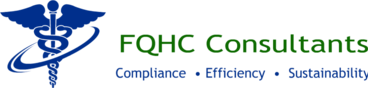 Questions
David P Wagner, MHCM
Health Center Consultant

FQHCConsultant@gmail.com

855-493-FQHC (3742)

www.fqhcconsultant.com
26
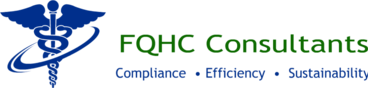